Stage initial MF2RABA 2017
La “PEDA. ORGA.” AU MF2
Stage Initial MF2
M. GORET IN 123
28/01/2017
1
LA “PEDA. ORGA.” AU MF2
Un exemple
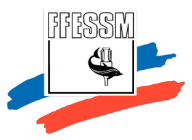 LA “PEDA. ORGA.” AU MF2 : EX
Comment concevez-vous la mise en place et le suivi pédagogique du stage en situation de 2 plongeurs N2 ayant participé à la formation initiale d'initiateur club ?
28/01/2017
3
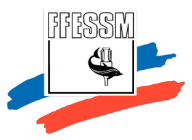 Analyse du sujet
1°) Je commence par analyser les contraintes
Plongeurs niveau 2
N’ont jamais encadrer
Ont une faible expérience de la plongée
Stage initial initiateur. 
Les bases de pédagogie ont été présentées
Les stagiaires doivent s’approprier ces connaissances
Les approfondir
Se perfectionner
28/01/2017
4
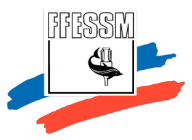 Contraintes :
Je suis seul E4 pour 2 stagiaires
LE MFT précise les UC et le nombre de séances minimum .
Il y a des séances de péda à monter (au moins  16), des apports de connaissances (réglementation, sécurité des plongées , environnement) et des séances d’entrainement physiques (6 réussies)
Une séance de piscine peut regrouper plusieurs séances (1 péda + 1 entrainement physique, ou 2 péda par exemple)
Certaines séances péda, en début de formation particulièrement, peuvent être précédées de 30 à 60 minutes en salle
28/01/2017
5
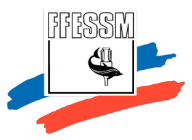 Objectifs du stage :
2°) Je défini mes objectifs de formation
Objectif final : Mes élèves devront pouvoir se présenter à l’examen de l’initiateur avec toutes les chances de réussite
Objectifs intermédiaires :
Savoir monter une séance pratique
Savoir intégrer une séance dans une progression
Respecter les consignes du DP
Donner les consignes en tant que DP
Assurer la sécurité dans une séance
Assurer la sécurité d’un bassin
28/01/2017
6
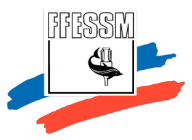 Solution possible : L’introduction
Je vais vous présenter la stratégie pédagogique que je vais mettre en œuvre dans le cadre du stage en situation de deux stagiaires initiateur titulaires du niveau 2.
Je dois développer les compétences UC1 à 3, 5, 6 7
Le MFT précise que ce stage doit comporter au moins 16 séances de pédagogie, déterminées par l’UC3
Je m’appuierai essentiellement sur des séances piscine de 2 heures et rajouterai des séances en salle lorsque nécessaire
A l’issue de cette présentation j’indiquerai sa durée
7
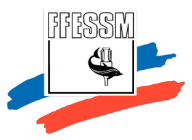 Solution possible : Principe général
Ma stratégie s’appuie sur trois phases
Phase 1
Phase 2
Phase 3
Appropriation
Approfondissement
Perfectionnement
Pour chacun des domaines suivants
La pédagogie (UC3 + 1,2,6 en partie (sécu en enseignement))
La direction de plongée (UC5)
Les sauvetages (UC6 en partie)
Connaissances support (UC7)
28/01/2017
8
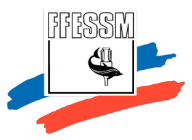 Solution possible :
Appropriation
Approfondissement
Perfectionnement
Evaluer un comportement, Evaluation sommative

4 séances
N1, Comportement palanquée, Techniques en surface au N1, 1 séance en milieu naturel
Pédagogie
UC3, UC2 UC1
Enseignement d’un geste simple (pas d’évaluation)

2 SP 1MF2

4 séances initiation à
RSE / LRE / Mise à l’eau / Palmage
Enseignement en situation (objectifs + évaluation)

8 séances dont :
4 avec de vrais N1/N2 
2 en fosse 6 m
4 incluant transmettre théo.
DP
UC5
UC6
En salle : 1 cours Le rôle du DP, La sécurité des plongées en bassin méthode participative
Sur le bassin : Présentation matériel sécu
DP à tour de rôle sur les 8 séances abordées en péda
1 séance spécifique chacun en plus des séances de pédagogie : Surveillance d’un bassin de plongée, en plus des séance de péda
Sauvetages
UC6
Initiation :
Le rétro pédalage
La prise mannequin
Le sauvetage bloc
4 séances
Entrainement des 3 techniques

4 séances de chaque
Lors des séances PMT et scaph., techniques RIFAP
Entrainement mannequin PMT
4 séances de perfectionnement
Connaissances support
UC7
Environnement / Bio  (1 séance), Outils de décompression (1 séance), Retour réglementation (1 séance), Examen blanc théorique (2 séances)
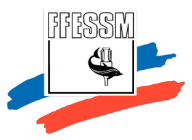 Solution possible : Durée
Stage initial en septembre
4 premières séances : 45 mn en salle, 1h péda, 1h sauvetages (techniques en alternances) octobre / novembre (toussaint)
Je m’appuierai essentiellement sur des séances piscine de 2 heures et rajouterai des séances en salle lorsque nécessaire
A l’issue de cette présentation j’indiquerai sa durée
10